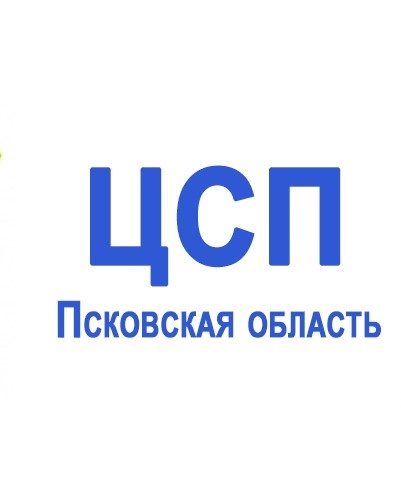 рп. Дедовичи

8-9.11.2023
Областной семинар-совещание директоров учреждений дополнительного образования спортивной направленности
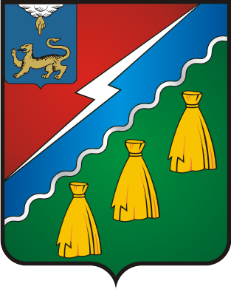 Единовременные и ежемесячные выплаты спортсменам и тренерам Псковской области
ГБУ ПО «Центр спортивной подготовки»           www.csppskov.ru           Е-mail: info@csppskov.ru
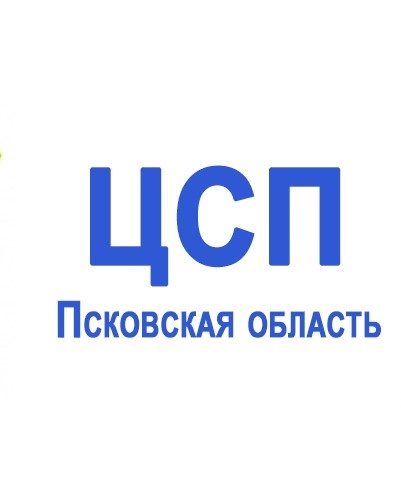 Закон Псковской области от 30 декабря 2009 г. N 941-ОЗ «О физической культуре и спорте в Псковской области», статья 24
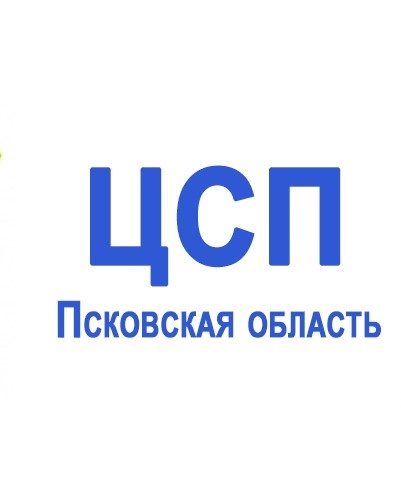 Пункт 1. Спортсменам, проживающим на территории области, входящим в состав спортивных сборных команд Российской Федерации по видам спорта, включенным в программы Олимпийских, Паралимпийских и Сурдлимпийских игр, или являющимся кандидатами в спортивные сборные команды Российской Федерации от Псковской области по видам спорта, включенным в программы Олимпийских, Паралимпийских и Сурдлимпийских игр, и представляющим или представлявшим область в этих спортивных сборных командах, за счет средств областного бюджета выплачивается единовременное денежное вознаграждение в следующем размере:
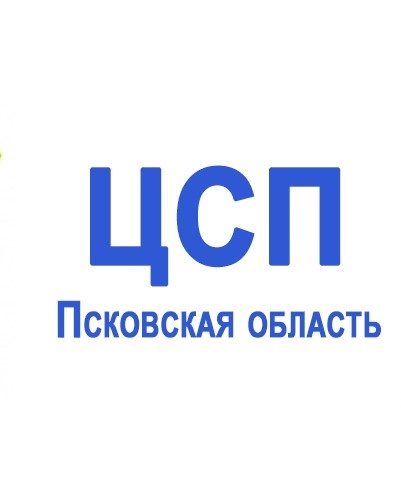 чемпиону Олимпийских игр, Паралимпийских и Сурдлимпийских игр - 1 млн. рублей;
серебряному призеру Олимпийских игр, Паралимпийских и Сурдлимпийских игр - 750 тысяч рублей;
бронзовому призеру Олимпийских игр, Паралимпийских и Сурдлимпийских игр - 450 тысяч рублей;
чемпиону мира, победителю Всемирных игр - 500 тысяч рублей;
чемпиону Европы, чемпиону Европейских игр - 300 тысяч рублей;
призеру чемпионата мира, призеру Всемирных игр - 200 тысяч рублей;
призеру чемпионата Европы, призеру Европейских игр - 200 тысяч рублей;
победителю первенства мира, победителю Юношеских Олимпийских игр, победителю Всемирной универсиады - 150 тысяч рублей;
победителю первенства Европы, победителю Европейского юношеского Олимпийского фестиваля - 100 тысяч рублей;
призеру первенства мира, призеру Юношеских Олимпийских игр, призеру Всемирной универсиады - 100 тысяч рублей;
призеру первенства Европы, призеру Европейского юношеского Олимпийского фестиваля - 50 тысяч рублей;
       чемпиону России - 100 тысяч рублей.
Тренеру, непосредственно подготовившему спортсмена из числа лиц, указанных в настоящей части, проживающему на территории области, за счет средств областного бюджета выплачивается единовременное денежное вознаграждение в размере 50 процентов единовременного денежного вознаграждения, установленного спортсмену в соответствии с настоящей частью.
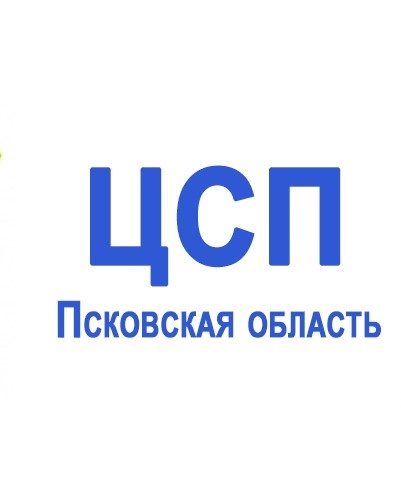 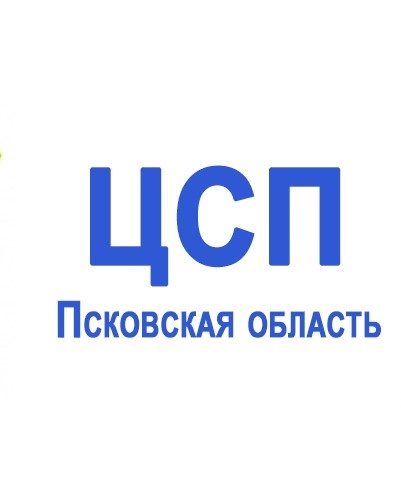 Пункт 2. Спортсменам, проживающим на территории области, входящим в состав спортивных сборных команд области по видам спорта, не включенным в программы Олимпийских, Паралимпийских и Сурдлимпийских игр, и представляющим или представлявшим область в этих спортивных сборных командах, за счет средств областного бюджета выплачивается единовременное денежное вознаграждение в следующем размере:
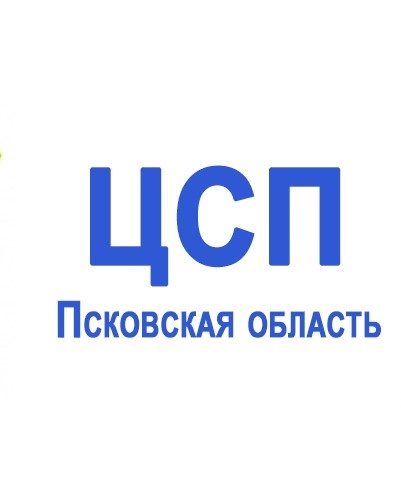 чемпиону мира - 85 тысяч рублей;
чемпиону Европы - 80 тысяч рублей;
призеру чемпионата мира - 75 тысяч рублей;
призеру чемпионата Европы - 70 тысяч рублей;
победителю первенства мира - 65 тысяч рублей;
победителю первенства Европы - 60 тысяч рублей;
призеру первенства мира - 55 тысяч рублей;
призеру первенства Европы - 50 тысяч рублей;
чемпиону России - 50 тысяч рублей.
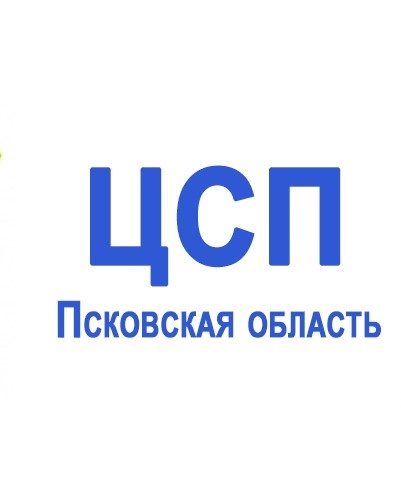 Тренеру, непосредственно подготовившему спортсмена из числа лиц, указанных в настоящей части, проживающему на территории области, за счет средств областного бюджета выплачивается единовременное денежное вознаграждение в размере 50 процентов единовременного денежного вознаграждения, установленного спортсмену в соответствии с настоящей частью.
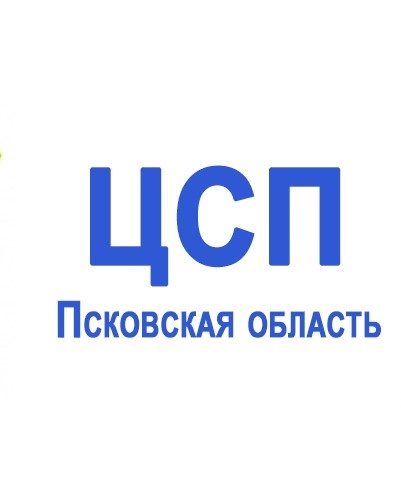 Пункт 3. Спортсменам, представляющим область на официальных всероссийских и официальных международных соревнованиях и достигшим высоких успехов на этих соревнованиях, а также их тренерам за счет средств областного бюджета выплачивается ежемесячная денежная выплата в размерах, порядке и на условиях, установленных актом Правительства Псковской области.
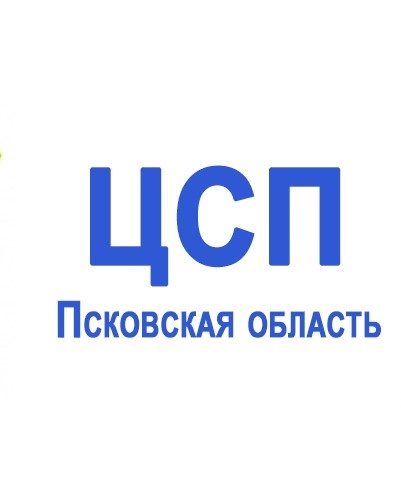 Положение о ежемесячных денежных выплатах спортсменам, представляющим Псковскую область на всероссийских и международных соревнованиях и достигшим высоких успехов на этих соревнованиях, а также их тренерам

Утверждено постановлением Администрации области от 20.06.2017 N 263
Размер ежемесячной денежной выплаты спортсменам - 30000 (Тридцать тысяч) рублей, их тренерам - 10000 (Десять тысяч) рублей.
Условиями получения спортсменом ежемесячной денежной выплаты являются:

1) достижение высокого результата на всероссийских и международных соревнованиях в связи с участием в Олимпийских, Паралимпийских, Сурдлимпийских играх или занятием:
а) 1 - 5 места в чемпионате мира;
б) 1 - 5 места в чемпионате Европы;
в) 1 - 3 места в Кубке мира;
г) 1 - 3 места в Кубке Европы;
д) 1 - 3 места в первенстве мира;
е) 1 - 3 места в первенстве Европы;
ж) 1 - 3 места в чемпионате России;

2) включение в состав спортивной сборной команды Псковской области по спортивной дисциплине видов спорта, включенных в программы Олимпийских, Паралимпийских, Сурдлимпийских игр;

3) проживание на территории Псковской области.
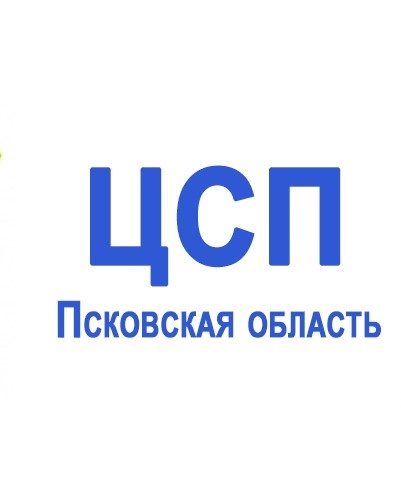 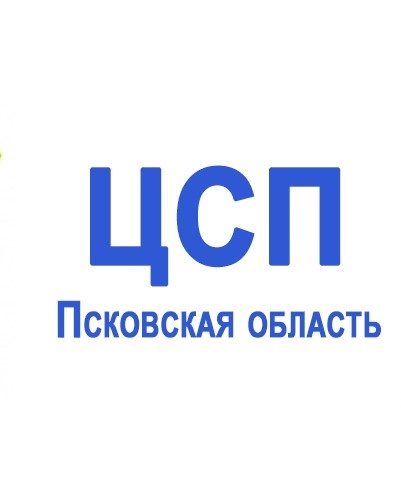 Условиями получения тренером ежемесячной денежной выплаты являются:

1) непосредственная подготовка спортсмена к соревнованиям, указанным в подпункте 1 пункта 3 настоящего Положения;

2) состояние в трудовых отношениях с физкультурно-спортивной организацией, осуществляющей деятельность на территории Псковской области;

3) проживание на территории Псковской области.
Для назначения ежемесячной денежной выплаты в ГБУ ПО «Центр спортивной подготовки» представляются следующие документы:
1) для спортсменов:
а) заявление спортсмена о назначении ежемесячной денежной выплаты;
б) копия паспорта спортсмена;
в) документ, подтверждающий факт представления спортсменом Псковской области на всероссийском или международном соревновании;
г) копия диплома или протокола всероссийского или международного соревнования, подтверждающего факт достижения спортсменом высокого результата на этом соревновании;
д) документ, подтверждающий включение спортсмена в состав спортивных сборных команд Псковской области по спортивной дисциплине видов спорта, включенных в программы Олимпийских, Паралимпийских, Сурдлимпийских игр;
2) для тренеров:
а) заявление тренера о назначении ежемесячной денежной выплаты;
б) копия паспорта тренера;
в) документ, подтверждающий, что заявитель является действующим личным тренером спортсмена, достигшего высокого результата на одном из соревнований, указанных в подпункте 1 пункта 3 настоящего Положения;
г) документ, подтверждающий состояние тренера в трудовых отношениях с физкультурно-спортивной организацией, осуществляющей деятельность на территории Псковской области.
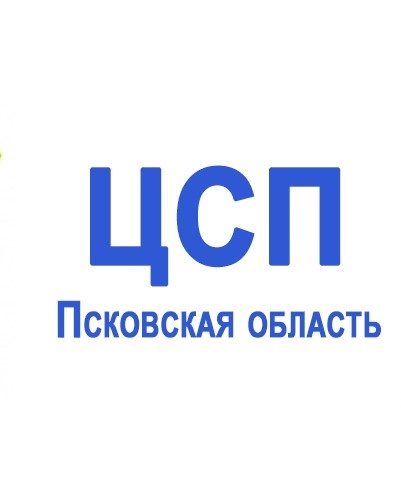 В соответствии с нормами статьи 32 Федерального закона от 4 декабря 2007 г. № 329-ФЗ «О физической культуре и спорте в Российской Федерации» в редакции Федерального закона от 30.04.2021 № 127-ФЗ «О внесении изменений в Федеральный закон «О физической культуре и спорте в Российской Федерации» и Федеральный закон «Об образовании в Российской Федерации» (далее – Федеральный закон № 127-ФЗ) содержание этапов спортивной подготовки, кроме спортивно-оздоровительного этапа, определяется дополнительными образовательными программами спортивной подготовки, разрабатываемыми организациями, реализующими дополнительные образовательные программы спортивной подготовки, с учетом примерных дополнительных образовательных программ спортивной подготовки.
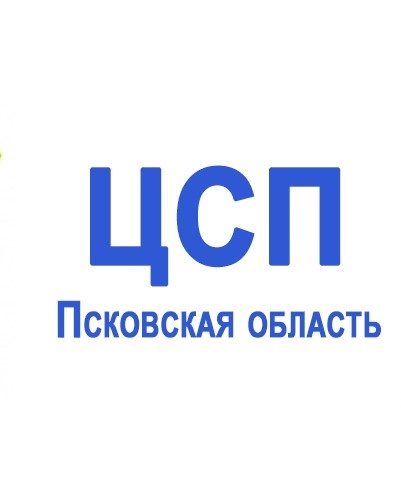 Ежемесячная денежная выплата назначается сроком на один год с первого числа месяца подачи заявления о назначении ежемесячной денежной выплаты. Перечисление ежемесячных денежных выплат осуществляется Комитетом по спорту или уполномоченной им физкультурно-спортивной организацией на расчетный счет получателя, открытый им в кредитной организации.
В соответствии с нормами статьи 32 Федерального закона от 4 декабря 2007 г. № 329-ФЗ «О физической культуре и спорте в Российской Федерации» в редакции Федерального закона от 30.04.2021 № 127-ФЗ «О внесении изменений в Федеральный закон «О физической культуре и спорте в Российской Федерации» и Федеральный закон «Об образовании в Российской Федерации» (далее – Федеральный закон № 127-ФЗ) содержание этапов спортивной подготовки, кроме спортивно-оздоровительного этапа, определяется дополнительными образовательными программами спортивной подготовки, разрабатываемыми организациями, реализующими дополнительные образовательные программы спортивной подготовки, с учетом примерных дополнительных образовательных программ спортивной подготовки.
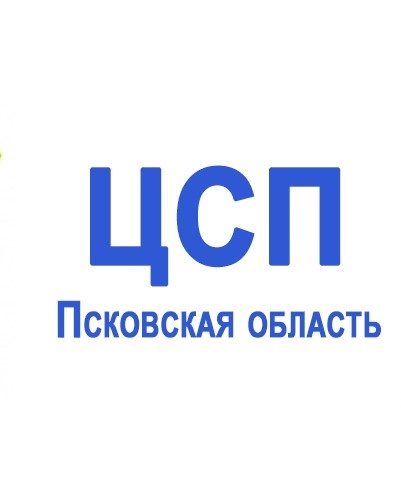 Ежемесячная денежная выплата спортсмену прекращается в одном из следующих случаев:
1) смерть спортсмена или признание его в установленном законом порядке умершим или безвестно отсутствующим;
2) прекращение представления спортсменом Псковской области на всероссийских и международных соревнованиях в связи с утратой статуса лица, включенного в состав спортивных сборных команд Псковской области по спортивной дисциплине видов спорта, включенных в программы Олимпийских, Паралимпийских, Сурдлимпийских игр;
3) прекращение проживания спортсмена на территории Псковской области;
4) применение спортивной федерацией санкций к спортсмену (в том числе спортивной дисквалификации спортсмена) за противоправное влияние на результаты официальных спортивных соревнований.
Ежемесячная денежная выплата тренеру прекращается в одном из следующих случаев:
1) смерть тренера или признание его в установленном законом порядке умершим или безвестно отсутствующим;
2) прекращение проживания тренера на территории Псковской области;
3) прекращение трудовых отношений тренера с физкультурно-спортивной организацией, осуществляющей деятельность на территории Псковской области;
4) применение спортивной федерацией санкций к тренеру за противоправное влияние на результаты официальных спортивных соревнований.
В соответствии с нормами статьи 32 Федерального закона от 4 декабря 2007 г. № 329-ФЗ «О физической культуре и спорте в Российской Федерации» в редакции Федерального закона от 30.04.2021 № 127-ФЗ «О внесении изменений в Федеральный закон «О физической культуре и спорте в Российской Федерации» и Федеральный закон «Об образовании в Российской Федерации» (далее – Федеральный закон № 127-ФЗ) содержание этапов спортивной подготовки, кроме спортивно-оздоровительного этапа, определяется дополнительными образовательными программами спортивной подготовки, разрабатываемыми организациями, реализующими дополнительные образовательные программы спортивной подготовки, с учетом примерных дополнительных образовательных программ спортивной подготовки.
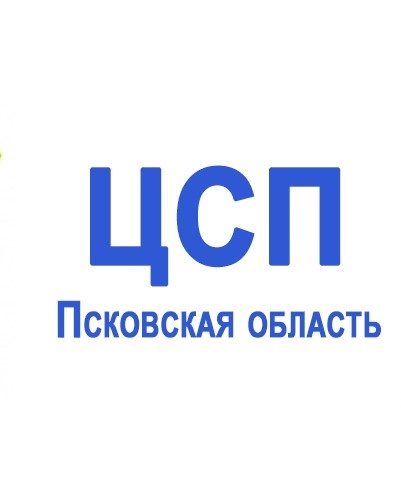 Ответственный за сбор документов на данные выплаты и формирование проектов распоряжений на выплаты:

Заместитель директора ГБУ ПО «Центр спортивной подготовки» Бухаров Сергей Сергеевич, тел. +78112531736, +79602210840. Адрес организации: г. Псков, ул. Текстильная, д.7
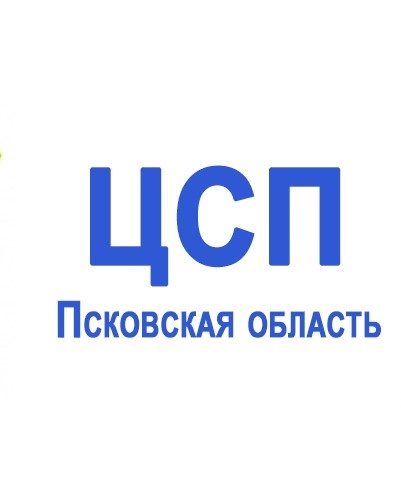 СПАСИБО ЗА ВНИМАНИЕ!